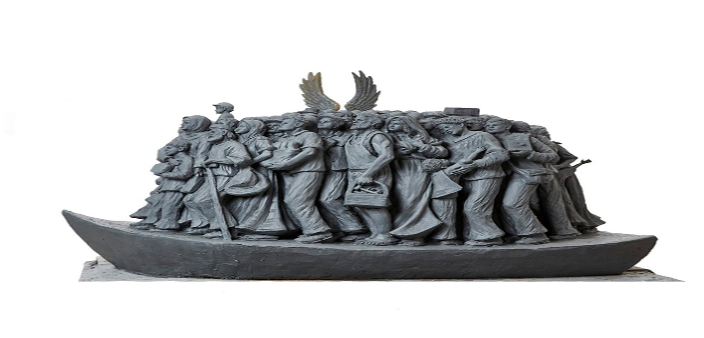 Nestanci migranata- u kontekstu trgovanja ljudimaRavnodušnost i prijezir spram patnji migranata jesu najteži grijesi propusta suvremenog društva
Edo Jurić, univ. spec., doc. dr. sc. Drago Tukara i mr. sc. Igor Jakobfi
Osijek, 2020.
Sigurnosno pitanje
Bezrezervna podrška
Migranti
Emigranti
Sigurnosno pitanje
Bezrezervna podrška
Nestanci migranata
Migranti
Pogibelj migranata
Zemlje tranzita
Poznato:
Putovali
Neki poginuli
Nepoznato:
Što se nekima dogodilo tijekom putovanja
Zemlja imigriranja
Poznato:
Ušli su u zemlju imigriranja
Nepoznato:
Gdje su
Kako su završili
Jesu li živi
Zemlja emigriranja
Poznato:
Krenuli s krijumčarima 
Nepoznato:
Gdje su neki
Jesu li živi
Vrijeme i područja nestanaka
Nestanci emigranata
Podaci o nestancima
Nepouzdanost podataka
Ilegalni načini putovanja
Neki nestanci se ne prijavljuju od strane:
Migranata
Organizacija koje skrbe za migrante
Nepovezanost i nekoordiniranost institucija
Procjene
Mediteran (2014. – 2018.) poginulo ili nestalo oko 18000 migranata svih dobnih skupina, od toga u prosjeku jedno dijete dnevno
Europa (2014. – 2016.) najmanje 10000 djece bez pratnje je nestalo  nakon registracije u zemljama imigriranja
Izvori podataka
Međunarodne institucije
Međunarodne organizacije civilnog društva
Vjerske organizacije
Mediji
Nestanci migranata u kontekstu trgovanja ljudima
Područja izloženosti u zemlji:
Emigriranja prevarom o uspješnom: 
Ulasku u zemlju imigriranja
Zaposlenjem 
Imigriranja prevarom  o:
Zaposlenju
Stanovanju
Prevare se ne događaju samo drugima
Hrvatska (2014. – 2018.) 173812 registriranih hrvatskih građana koji su emigrirali u druge zemlje
Ilegalno migriranje i trgovina ljudima
Ilegalni migranti su izloženi velikom riziku postajanja žrtvama trgovine ljudima
Prema traganju za rješenjem
Teološki značaj migracija
Znak vremena
Sastavni dio povijesti spasenja
Neizostavna prigoda za ostvarenje kršćanskog identiteta, evangelizaciju i izgradnju novoga svijeta
Prema traganju za rješenjem
Etički značaj migracija
Strukturna stvarnost
Odgovor na njih mora obuhvaćati strukture i pojedince

Etički značaj migranata
Nije riječ samo o njima
Oni su simbol svih odbačenih od strane baštinika kulture odbacivanja
Uočimo li To, učili smo alarm koji nas upozorava na moralno propadanje
Teološki značaj migranata
Hermeneutički ključ za čitanje migracija kao znaka vremena
Jedni od biblijskih
Najmanjih, posljednjih, stranaca…
Krist koji kuca na naša vrata 
Neizostavna prigoda za izražavanje najizvrsnijeg oblika ljubavi
Teološki značaj migracija
Znak vremena
Sastavni dio povijesti spasenja
Neizostavna prigoda za ostvarenje kršćanskog identiteta, evangelizaciju i izgradnju novoga svijeta
Prema traganju za rješenjem
Etički značaj migranata
Taj alarm zahtjeva bezuvjetan moralni zaokret u svim dimenzijama života
Od „najprije Ja, pa onda svi ostali”
Prema kreposti susretanja i prihvaćanja
Etički značaj migracija
Strukturna stvarnost
Odgovor na njih mora obuhvaćati strukture i pojedince

Etički značaj migranata
Nije riječ samo o njima
Oni su simbol svih odbačenih od strane baštinika kulture odbacivanja
Uočimo li To, učili smo alarm koji nas upozorava na moralno propadanje
Teološki značaj migranata
Hermeneutički ključ za čitanje migracija kao znaka vremena
Jedni od biblijskih
Najmanjih, posljednjih, stranaca…
Krist koji kuca na naša vrata
Neizostavna prigoda za izražavanje najizvrsnijeg oblika ljubavi
Prema traganju za rješenjem
Etički značaj migranata
Taj alarm zahtjeva bezuvjetan moralni zaokret u svim dimenzijama života
Od „najprije Ja, pa onda svi ostali”
Prema kreposti susretanja i prihvaćanja
Svi su odgovorni
Crkva/katolici
Države emigriranja
Države tranzita
Države imigriranja
Međunarodna zajednica
Civilno društvo
Mediji 
I svi oni moraju 
Izraziti spremnost na
Dijalog
Suradnju
Teološki značaj migranata
Hermeneutički ključ za čitanje migracija kao znaka vremena
Jedni od biblijskih
Najmanjih, posljednjih, stranaca…
Krist koji kuca na naša vrata
Neizostavna prigoda za izražavanje najizvrsnijeg oblika ljubavi
Prema traganju za rješenjem
Etički značaj migranata
Taj alarm zahtjeva bezuvjetan moralni zaokret u svim dimenzijama života
Od „najprije Ja, pa onda svi ostali”
Prema kreposti susretanja i prihvaćanja
Svi su odgovorni
Crkva/katolici
Države emigriranja
Države tranzita
Države imigriranja
Međunarodna zajednica
Civilno društvo
Mediji 
I svi oni moraju 
Izraziti spremnost na
Dijalog
Suradnju
Crkva/katolici
Prvi odgovorni za mjeru koliko će svaki čovjek biti prepoznat kao slika Božja
Doprinoseći razvoju kulture susretanja i prihvaćanja
Obiteljskim odgojem
Socijalnim zagovaranjem
Kritičkim pristupom i obraćenjem  vlastitih životnih navika i poslovnih modela
Teološki značaj migranata
Hermeneutički ključ za čitanje migracija kao znaka vremena
Jedni od biblijskih
Najmanjih, posljednjih, stranaca…
Krist koji kuca na naša vrata
Neizostavna prigoda za izražavanje najizvrsnijeg oblika ljubavi
Nije riječ samo o migrantima, nije riječ samo o nestalima, nije riječ samo o žrtvama trgovanja… 

oni su samo simbol svih odbačenih od strane baštinika kulture odbacivanja

te kao takvi poziv na duboko moralno obraćenje.